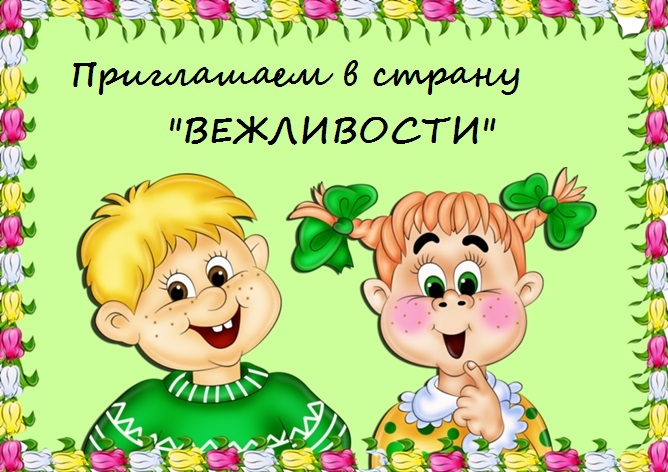 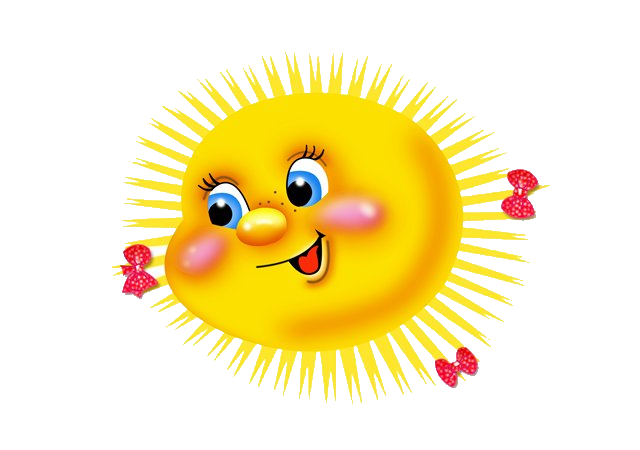 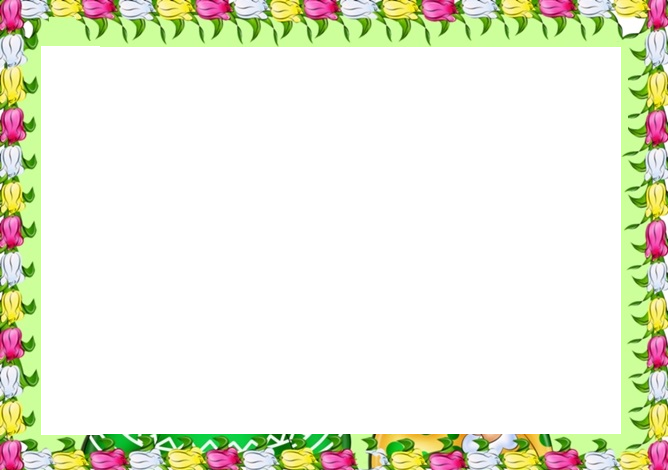 Слово «вежливость» происходит от старославянского «веже», т.е. «знаток». Быть вежливым, следовательно, знать, как себя вести, с уважением относиться к окружающим.
 Вежливость – одно из важнейших качеств воспитанного человека.
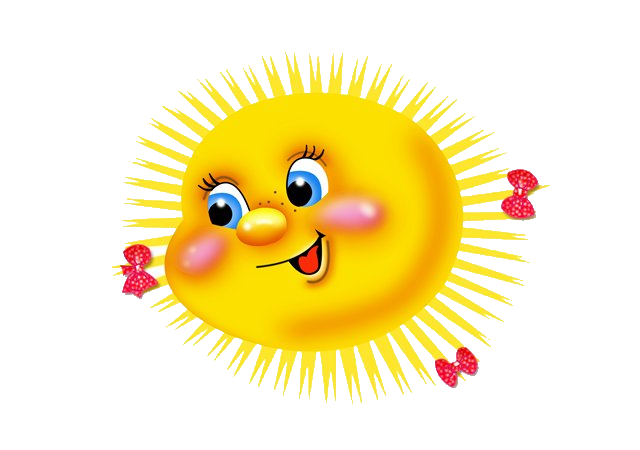 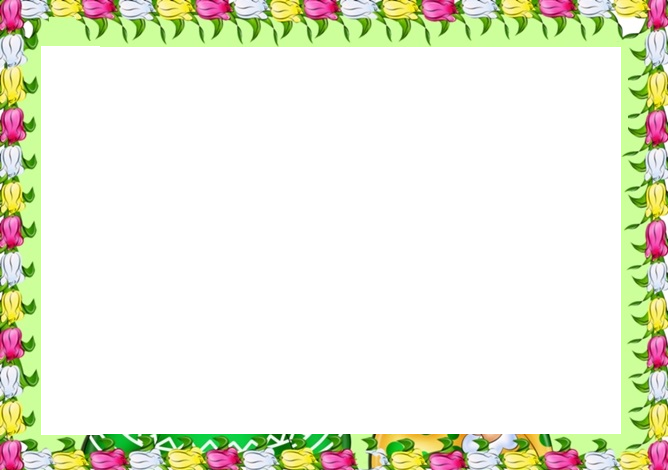 Правила вежливости
1.В вежливости проявляется отношение к окружающим людям.                                                            2.Вежливый человек не причиняет другому неприятностей и обид.
3.Вежливый человек всегда здоровается и прощается.
4. Вежливый человек не отвечает грубостью на грубость.
5.Вежливый человек приветлив и внимателен к другим
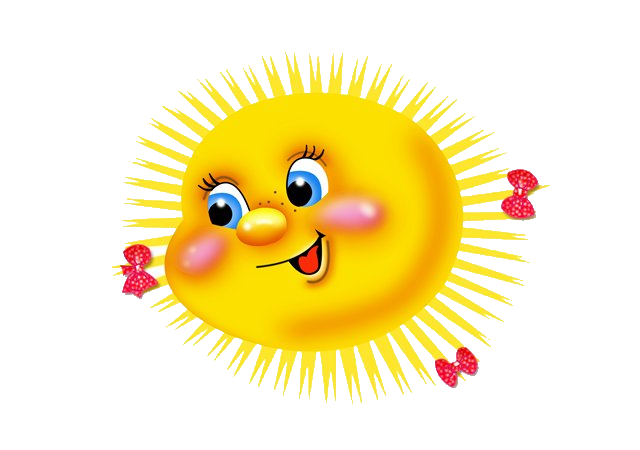 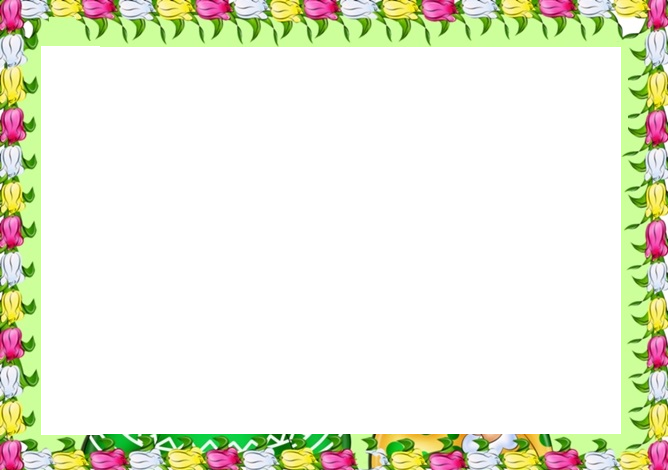 «ВЕЖЛИВО – НЕВЕЖЛИВО»
Поздороваться при встрече …
Толкнуть, не извиниться…
Во время беседы быть тактичным…
Не выслушивать своего собеседника...
Обратиться к незнакомцу: «Эй, ты, как тебя зовут?»…
Перебить во время разговора взрослого или ребенка...
Поблагодарить за подарок…
Помочь подняться, поднять упавшую вещь ...
Не встать, обращаясь к учителю...
Не уступить место пожилому человеку...
Взять билет в автобусе …
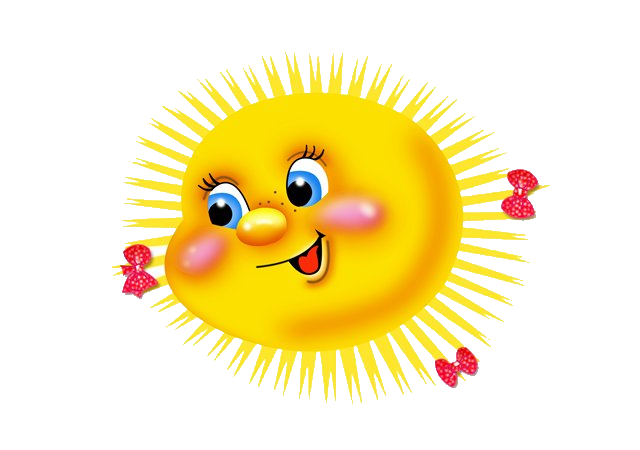 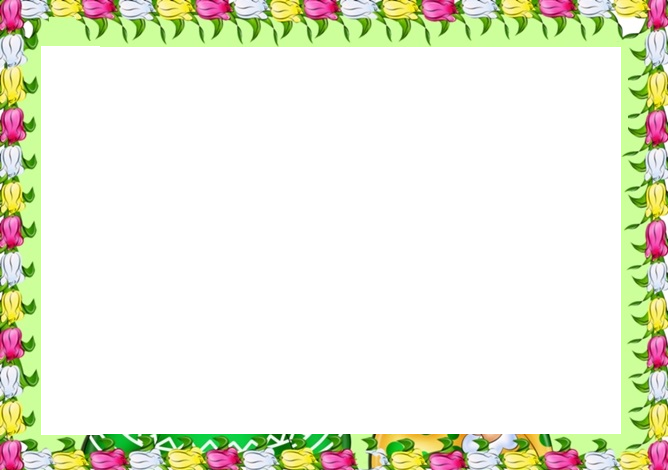 «Хлеб да соль»
- обедающим
«Чай да сахар»
- пьющим чай
«Море под коровой»
- дояркам
«С двумя полями сжатыми, с тремя засеянными»
- заканчивающим жатву
«Улов на рыбу»
- рыбаку
«Спорынья в квашу»
- тому, кто месит тесто
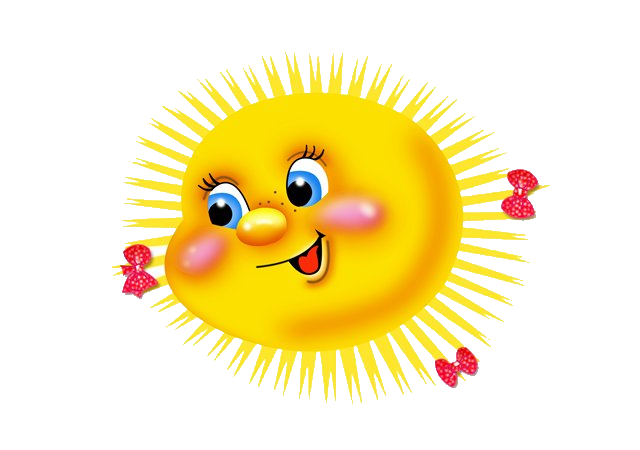 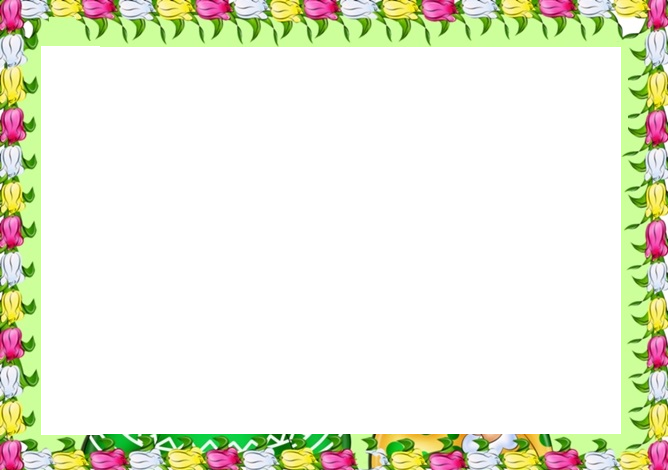 Определите
 правильность решения в ситуации.
1 ситуация.    Одна девочка жаловалась маме:
                      - Во дворе меня один мальчишка зовет Галька.
                      «А  ты как его зовёшь?» - спросила мама.
                      - Я ему просто кричу: «Эй, ты!»Права ли Галя?
2 ситуация.    Мальчик крикнул прохожему: «Скажите сколько сейчас   часов?»
                                                                                                                                                      Он допустил 4 ошибки. Назовите их. Исправьте его.
3 ситуация.     Олег, выскочив из дома, стремглав помчался к школьному  автобусу. На бегу он   случайно задел  свою одноклассницу, наткнулся на учителя; протискиваясь, он зацепил чью-то  пуговицу, и она отлетела.
Как повлияла спешка Олега на настроение окружающих?
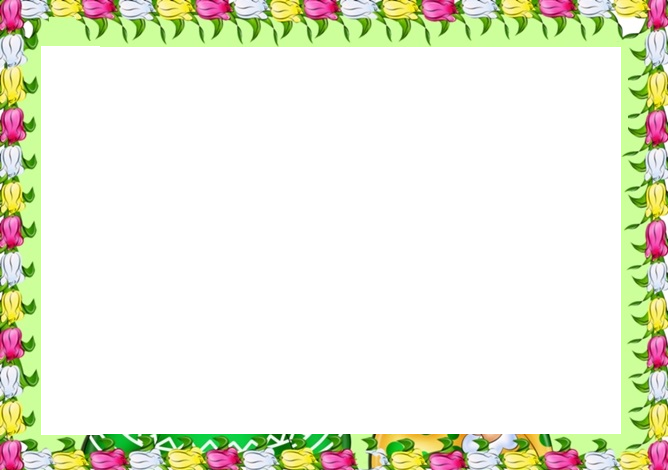 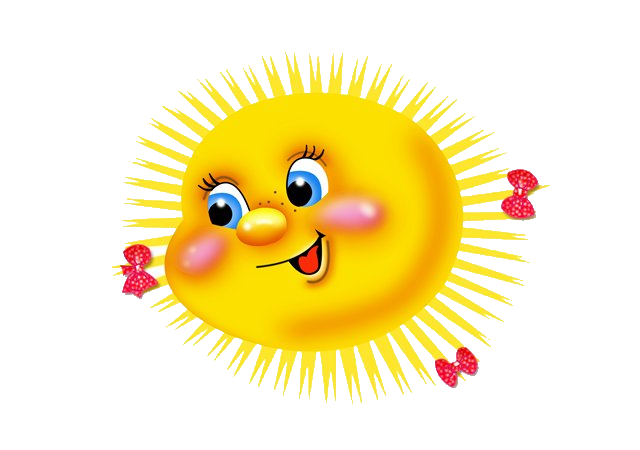 Игра «Словарь вежливых слов»
Растает ледяная глыба
От слова тёплого ...
спасибо
Зазеленеет старый пень,
Когда услышит ...
добрый день
Почаще открывай уста,                                                                                                                                                   Чтобы сказать
пожалуйста
Когда нас бранят за шалости,                                                                                                                          Говорим ...
прости, пожалуйста
Мальчик вежливый и развитый                                                                                                                                    Говорит, встречаясь, ...
здравствуйте
И во Франции, и в Дании
На прощанье говорят ...
до свидания
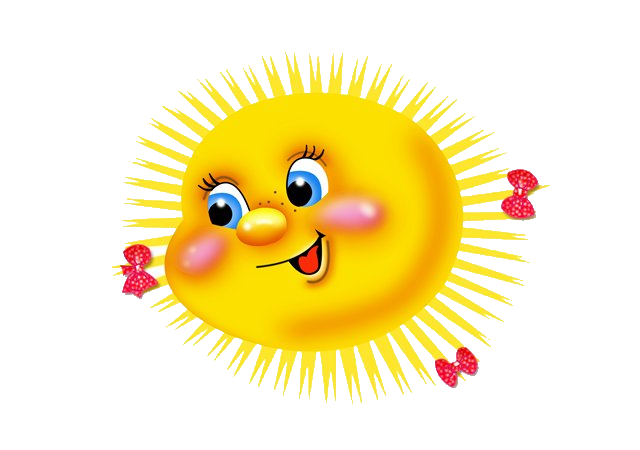 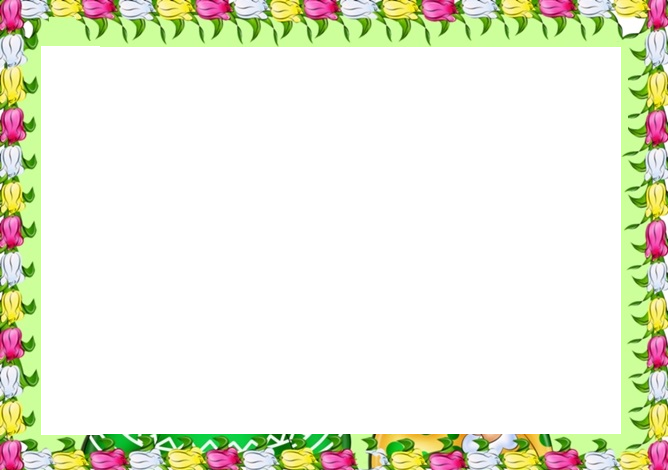 В народе говорят…
От вежливых слов язык не отсохнет.
Про доброе дело говори смело.
Ласковое слово и ласковый вид и свирепого зверя к рукам приманит.
Сумел провиниться, сумей и повиниться.
Спорить – спорь, а браниться – грех.
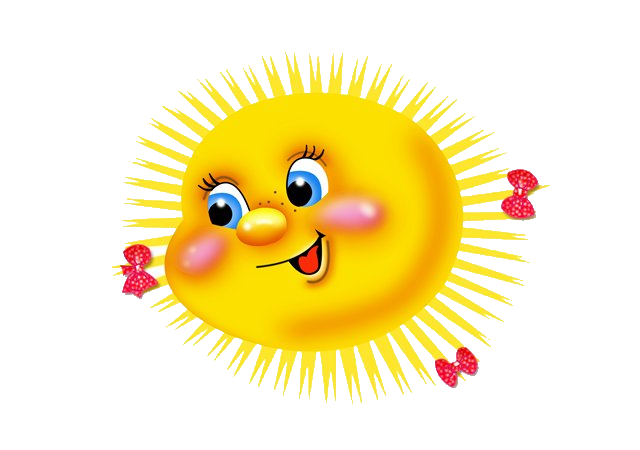 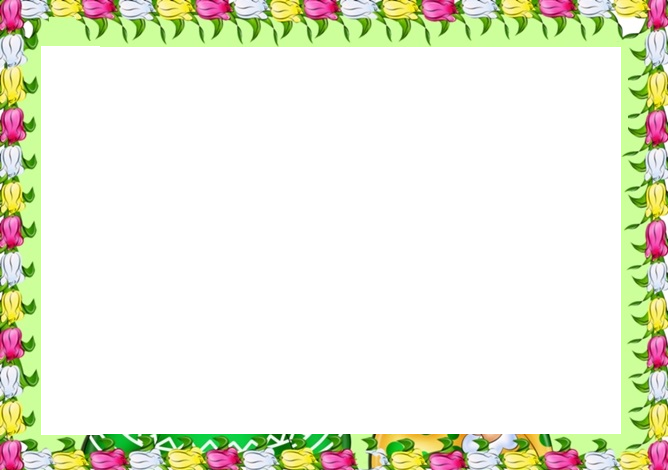 ПОСЛОВИЦЫ И ПОГОВОРКИ
Вежливости открываются все двери.
 Ласковое слово и кошке приятно.
 Слово жжёт хуже огня.
 Доброе слово лечит, а злое калечит.
 Плохое слово, что грязная вода.
 Ласковым словом и мёд растопишь.
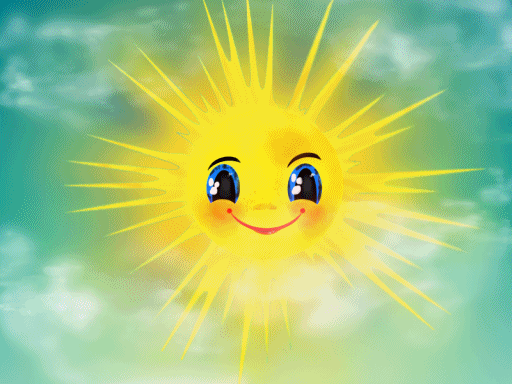 Можно прожить без хороших манер,
И ничего не случится.
Но может быть и не лишнее  порой
Кое-чему научиться:
Вежливым  быть и всегда аккуратным,
Трудолюбивым, веселым, опрятным.
К страшим почтительным, щедрым душою, -
Будет приятно общаться с тобою.